NanA, de émile zola
Activité didactique du cours Roman Français 1
Sommaire
Émile Zola, l’écrivain experimental
Les Rougon Macquart
Ce que Barthes dit de Nana
Adaptation cinématographique
Nana, de Jean Renoir
Exercice
1. Émile zola, l’écrivain experimental
Né a Paris, en 1840, mort en 1902. Peut-être l’écrivain le plus célèbre de la fin du XIXe.
Zola a été critique d’art, romancier et il a eu une importante activité comme journaliste à la fin de sa vie, dans le cas de l’affaire Dreyfus.Voir: http://classes.bnf.fr/rendezvous/pdf/Zola3.pdf
Il est mort suite à une intoxication par le feu de la cheminée de sa chambre. La théorie de son assassinat n’a jamais été écartée.
Pour en savoir plus: http://expositions.bnf.fr/zola/zola/expo/salle1/index.htm
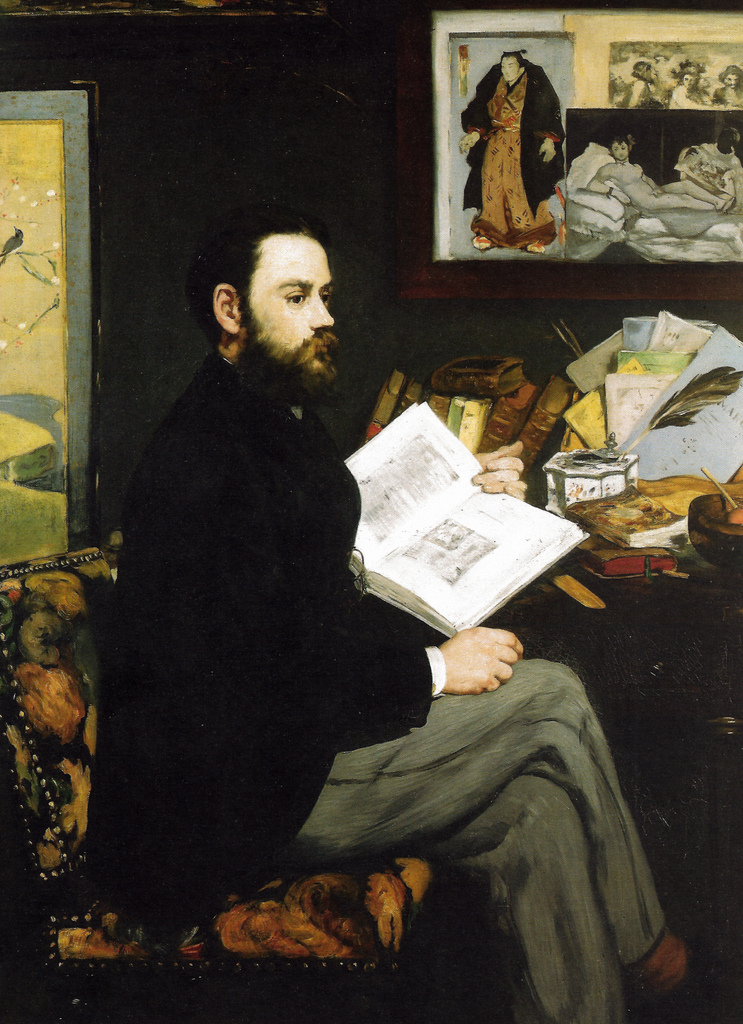 Portrait de Zola par Manet
nous voyons également que le romancier est fait d'un observateur et d'un expérimentateur. L'observateur chez lui donne les faits tels qu'il les a observés, pose le point de départ, établit le terrain solide sur lequel vont marcher les personnages et se développer les phénomènes. Puis, l'expérimentateur paraît et institue l'expérience, je veux dire fait mouvoir les personnages dans une histoire particulière, pour y montrer que la succession des faits y sera telle que l'exige le déterminisme des phénomènes mis à l'étude. C'est presque toujours ici une expérience «pour voir» comme l'appelle Claude Bernard. [...] En somme, toute l'opération consiste à prendre les faits dans la nature, puis à étudier le mécanisme des faits, en agissant sur eux par les modifications des circonstances et des milieux, sans jamais s'écarter des lois de la nature. Au bout, il y a la connaissance de l'homme, la connaissance scientifique, dans son action individuelle et sociale.

http://fr.wikisource.org/wiki/Le_Roman_exp%C3%A9rimental
Pour Zola, faire de la littérature était semblable à faire de la recherche scientifique. 
On pouvait resumer l’écriture du roman à:

OBSERVATION DES FAITS
+
EXPERIMENTATION
= 
CONNAISSANCE
(donc: littérature pour connaître l’homme, la société)
Son premier soin sera de rassembler dans des notes tout ce qu'il peut savoir sur ce monde qu'il veut peindre. Il a connu tel acteur, il a assisté à telle scène. Voilà déjà des documents les meilleurs, ceux qui ont mûri en lui. Puis il se mettra en campagne, il fera causer les hommes les mieux renseignés sur la matière, il collectionnera les mots, les histoires, les portraits. Ce n'est pas tout: il ira ensuite aux documents écrits, lisant tout ce qui peut lui être utile. Enfin, il visitera les lieux, vivra quelques jours dans un théâtre pour en connaître les moindres recoins, passera ses soirées dans une loge d'actrice, s'imprégnera le plus possible de l'air ambiant. Et, une fois les documents complétés, son roman, comme je l'ai dit, s'établira de lui-même. Le romancier n'aura qu'à distribuer logiquement les faits. De tout ce qu'il aura entendu se dégagera le bout de drame, l'histoire dont il a besoin pour dresser la carcasse de ses chapitres. L'intérêt n'est plus dans l'étrangeté de cette histoire; au contraire, plus elle sera banale et générale, plus elle deviendra typique. Faire mouvoir des personnages réels dans un milieu réel, donner au lecteur un lambeau de la vie humaine, tout le roman naturaliste est là. 

« Le sens du réel ». http://obvil.paris-sorbonne.fr/corpus/critique/zola_roman-experimental/body-5
Par exemple, si um romancier veut faire um livre sur le “théâtre” (comme Naná, précisément), il doit:

RASSEMBLER LE SAVOIR EXISTANT SUR LE THÉATRE
+
FAIRE UNE RECHERCHE DES MOTS, DES PORTRAITS
+
VISITER LES LIEUX
2. Les rougon-macquart
Le but de l’écriture de Zola était de connaître l’homme, la société. Pour ce faire, il propose de connaître l’Histoire naturelle et sociale d'une famille sous le Second Empire: Les Rougon-Macquart.
Le titre générique Les Rougon-Macquart regroupe un ensemble de vingt romans écrits par Émile Zola entre 1871 et 1893, dont Nana fait partie.
Avec ce projet, il voulait:
 l'influence du milieu sur l'homme et les tares héréditaires d'une famille 
dépeindre la société du Second Empire de la façon la plus exhaustive possible
Faire attention aux grandes transformations qui se produisent à cette époque (urbanisme parisien, grands magasins, développement du chemin de fer, apparition du syndicalisme moderne, etc.).
Arbre généalogique des rougon-macquart
Pouvez-vous trouver la branche de Nana?
Voici une piste: elle s’appelle Anna
Quel était le vice de sa mère? Comment elle a été conçue?
Quelle était l’occupation de ses parents?
3. Ce que barthes dit de nanA
On voit le mouvement symbolique de cette œuvre: Nana, la fille du peuple, pourrit la bourgeoisie, la perd et se perd avec elle. A la débâcle militaire de 1871, correspond une désagrégation de la France impériale, plus profonde, à la fois physique et morale: toute la société du Second Empire, corrompue par Nana, s’écroule: le peuple tient sa revanche. Mais aliéné par la bourgeoisie, il est entraîné dans la chute qu’il provoque: la France entière succombe sous les fruits du fascisme impérial.

Barthes, Roland. « La mangeuse d’hommes ». Oeuvres complètes .Vol. 1. Paris: Seuil, 2002. p. 587
Dans sont texte sur Naná (“La mangeuse d’hommes”), Barthes soutient que Zola y va au-delà du roman expérimental: il fait le point sur l’aspect symbolique de l’oeuvre.
Voici le résumé du symbole de cette “mangeuse d’hommes”:
Il ne copie pas la réalité, il l’exprime (comme on exprime la chair d’un fruit pour en extraire le suc); c’est-à-dire que loin de reconstituer mille détails et mille nuances en employant le dosage même de l’original, il fouille, choisit, va chercher le thème essentiel et en fait une sorte de clou pour lequel il tape puissamment d’un bout à l’autre du livre. Ce que Zola rend ainsi ce sont des types, mais des types sensibles, doués moins de l’algébrique psychologie des moralistes classiques que d’une chair, d’une humeur, d’un sang où se lit leur condition, leur faiblesse, leur vulgarité ou leur tare. Cette thématique charnelle d’ailleurs ne pas gratuite, elle veut constituer un témoignage d’intelligence, contribuer à une lecture de l’Histoire plus profonde que le plaisir du roman.  

“La mangeuse d’hommes”. p. 589
Pour Barthes, cette recherche bibliographique et aussi in vivo sur les théâtre n’aboutirait à rien si elle n’était que de la description et de la répétition de choses vues dans la réalité.
Tout ce matériel doit devenir un thème, qui n’est pas un indice de réalité, mais une déformation de la réalité.
Le comte Muffat n’avait pas encore ouvert les lèvres. Il songeait invinciblement à sa jeunesse. Sa chambre d’enfant était toute froide. Plus tard, à seize ans, lorsqu’il embrassait sa mère, chaque soir, il emportait jusque dans son sommeil la glace de ce baiser. Un jour, en passant, il avait aperçu, par une porte entrebâillée, une servante qui se débarbouillait ; et c’était l’unique souvenir qui l’eût troublé, de la puberté à son mariage. Puis, il avait trouvé chez sa femme une stricte obéissance aux devoirs conjugaux ; lui-même éprouvait une sorte de répugnance dévote. Il grandissait, il vieillissait, ignorant de la chair, plié à de rigides pratiques religieuses, ayant réglé sa vie sur des préceptes et des lois. Et, brusquement, on le jetait dans cette loge d’actrice, devant cette fille nue. Lui qui n’avait jamais vu la comtesse Muffat mettre ses jarretières, il assistait aux détails intimes d’une toilette de femme, dans la débandade des pots et des cuvettes, au milieu de cette odeur si forte et si douce. Tout son être se révoltait, la lente possession dont Nana l’envahissait depuis quelque temps l’effrayait, en lui rappelant ses lectures de piété, les possessions diaboliques qui avaient bercé son enfance. Il croyait au diable. Nana, confusément, était le diable, avec ses rires, avec sa gorge et sa croupe, gonflées de vices. Mais il se promettait d’être fort. Il saurait se défendre.

Zola, Émile. Nana. Paris: LGF, 2003. p. 171
QUEL EST CE THÈME DU LIVRE SELON BARTHES?
LA CHALEUR
(voir extrait à gauche)
Ce thème rend l’oeuvre plus proche  on “sent” l’histoire
“Nous comprenons alors la fin de cet art épique: en ramenant l’humain dans l’Histoire, l’artiste nous invite à en prendre conscience active” 
(“La mangeuse d’hommes”, p. 590)
Donc, c’est à partir du thème, que l’on peut interpréter, construire le symbole de l’oeuvre, dont Barthes parlait au début
4. Adaptation cinématographique
Pour Robert Stam, l’adaptation peut être conçue comme un rapport d’hipertextualité.

HIPOTEXTE (Livre)   HIPERTEXTE (Film) 
			
		transforme, modifie, élabore ou étend

Dans ce sens, il s’agit d’un rapport semblable à celui de la traduction. On doit savoir, auparavant, quel sera le sens de cette transformation. (Projet de adaptation/traduction)

Stam, Robert. Teoria e prática da adaptação: da fidelidade à intertextualidade. Ilha do desterro, Florianópolis, v. Jul./ Dez 2006, n. 51, 2006. p. 33
Mais quand Robert Bresson déclare, avant de porter à l’écran le Journal d’un curé de campagne, que son intention est de suivre le livre page par page sinon phrase par phrase, on voit bien qu’il s’agit de tout autre chose et que des valeurs nouvelles sont en jeu. Le cinéaste ne se contente plus de piller, comme l’ont fait somme toute avant lui Corneille, La Fontaine ou Molière, dont il reconnaît a priori la transcendance. Et comment serait-il autrement, quand cette œuvre relève d’une forme si évoluée de la littérature que les héros et la signification de leurs actes dépendent intimement du style de l’écrivain, lorsqu’ils y sont enfermés comme un microcosme dont les lois, rigoureusement nécessaires, cessent d’être valables à l’extérieur, lorsque le roman a renoncé à la simplification épique, qu’il n’est plus une matrice de mythes, mais le lieu de subtiles interférences entre le style, la psychologie, la morale ou la métaphysique ? 
BAZIN, André. Pour un cinéma impur. In: Qu'est-ce que le cinéma? Paris: Cerf, 1987. p. 82
André Bazin, soutient que les adaptations les plus intéressantes sont celles qui essayent d’aller au delà du mythe (l’histoire), en transposant le “style” du roman.
Mais quel est le style de Nana? Peut-on le rapporter au thème au quel renvoie Barthes? Comment le transposer?
5. Nana, de jean renoir
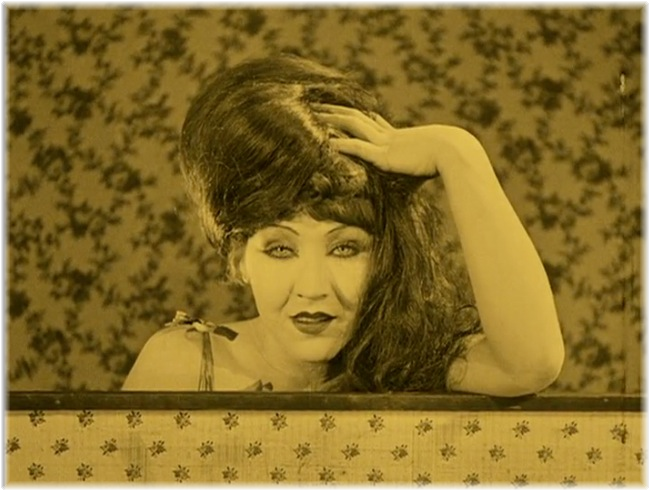 Film muet de 1926, qui a beaucoup changé l’histoire, pour qu’elle dure 2 heures
Le film a essayé de transposer le thème dont parle Barthes  la chaleur
Comment a-t-on transposé ce thème dans l’extrait de la loge de Naná (même extrait cité avant)? (8’43-15’45)
Comment a-t-on transformé les éléments en rouge (de cet extrait)? (la couleur de la pellicule, la musique, l’illumination, les gestes, le décor, le maquillage etc.)
Regarder le film sur youtube
6. Exercice
Faîtes un projet de scénario (dans une/deux pages), concernant un extrait du livre.
Il faut renvoyer au projet d’adaptation (dans quel sens cette transformation sera faite). Vous êtes libres pour adapter le livre à n’importe quel contexte.
N’oubliez pas de décrire comment transposer le “thème” du livre indiqué par Roland Barthes. Il ne suffit pas de renvoyer à la chaleur de façon générale, il faut voir comment ce thème est développé dans l’extrait choisi.
Il faut renvoyer à la musique, l’illumination, les gestes, décor. etc.